Memos in the Workplace
Maddie Hornstein
 Kathleen Jones White Writing Center at IUP
August 2018
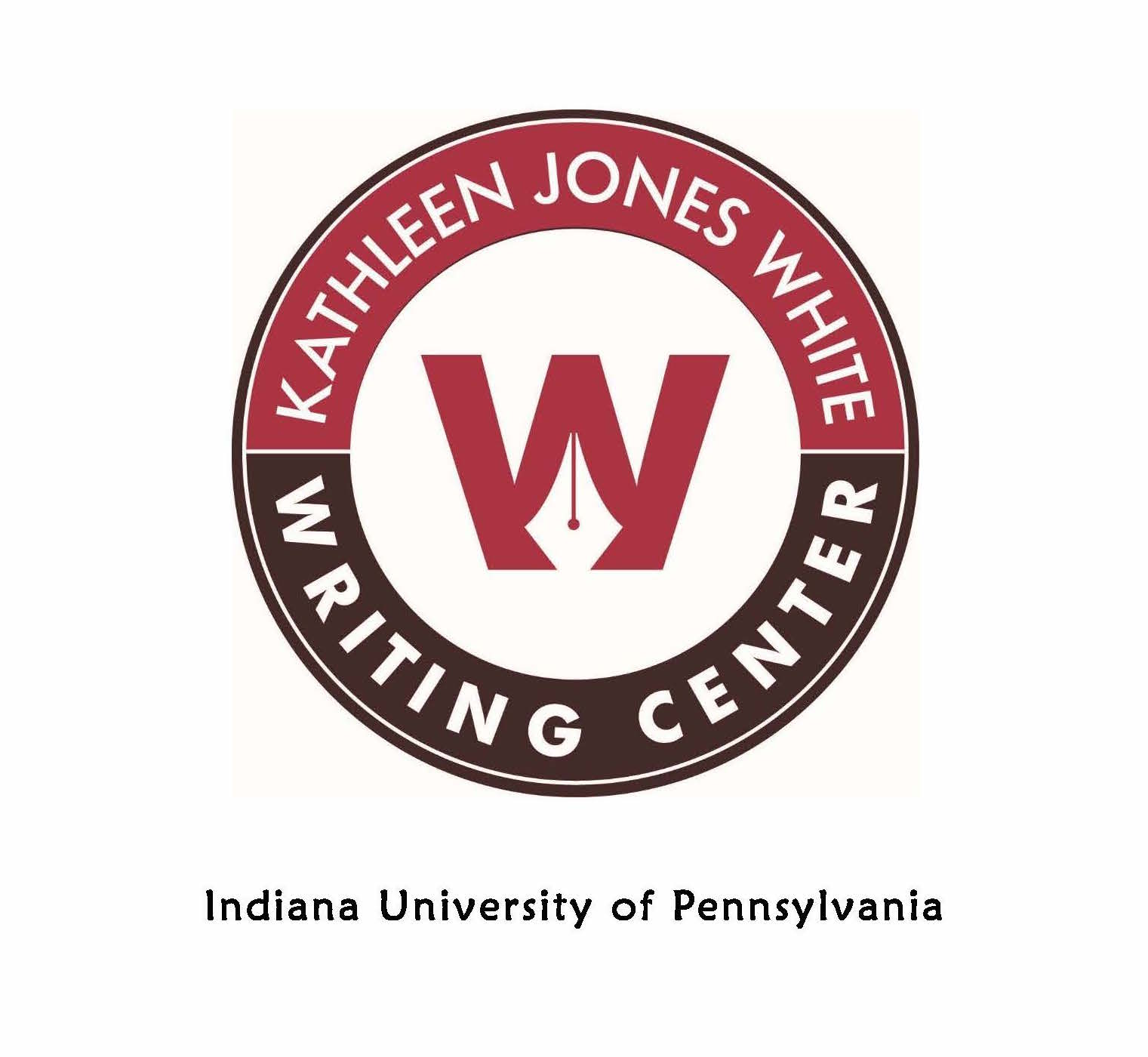 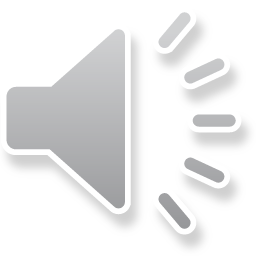 [Speaker Notes: Hello and welcome to this video about memos in the workplace. My name is Maddie Hornstein and I am a tutor at the Kathleen Jones White Writing Center at IUP. In today’s day and age, it could seem like the business memo is antiquated, however there are situations in which a memo has advantages over other types of communication.]
Overview
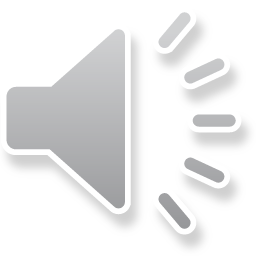 Memos vs. Letters
Memos
Letters
Short, concise message
Less formal
Distributed within an organization
Signature not required
One to many or one to one
Longer, informative message
Formal
Usually sent outside an organization
Must be signed
One to one
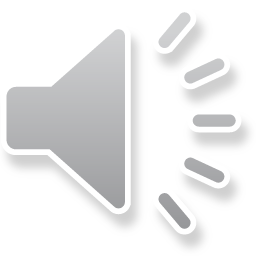 [Speaker Notes: Memos and letters are both common written forms of communication in the workplace. Let’s take a moment to go through some of the differences between the two. A memo is usually a shorter message than a letter. A typical memo is one page, although it can be longer. A letter can be used to convey a longer, more complicated message. 
Generally speaking, a memo is a less formal means of communication than a letter. 
A memo is usually sent within an organization. For example, a new company policy might be communicated to employees through a memo. A letter is usually sent outside the company to another business or to a client. 
A signature is not required for a memo, although they are often initialed. A letter is almost always signed.
Memos are often sent by one person—which can be a boss, human resources, or upper management—to many people. A letter is usually just sent between two parties.]
Memos vs. Emails
Memos
Emails
Can be easily printed
More formal 
Not an interactive format
Usually sent internally
Can better express complex ideas
Good for quick communication
Less formal
Easy to track responses
Can be sent internally or externally
Best to keep things short
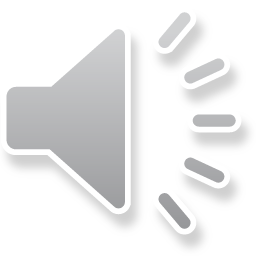 [Speaker Notes: In the age of the internet, the business memo has become less common than emails, but the business memo still has relevance in the workplace. 
Memos can be easily printed for lasting communication, whereas emails are good for short messages to be read quickly. For example, a message meant to be printed and hung up in the break room would be better written as a memo than an email.
While memos are less formal than letters, they are more formal than emails.
Memos are meant for communicating information, whereas emails are good for situations that require responses. For example, an update to a company policy would be better suited for a memo than an email. It is more formal and does not require a response.
Memos are most often sent by interoffice mail or hand-delivered to employees. Emails are a good means of communication inside or outside the company.
Memos can be an appropriate option when communicating longer, complex ideas. Emails are read quickly, and often not as carefully as a printed or attached document. It is best to keep an email to fit on the computer screen.]
When to write a memo
When your message is something readers need later
When formatting is important
When your message will be printed
When you want a more formal tone than an email
When your message is too long for an email
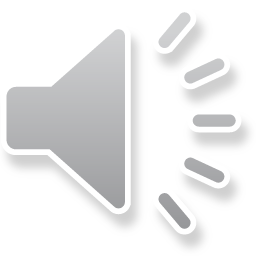 [Speaker Notes: Emails win for fast, temporary communications that readers quickly read, act on, and delete. Emails excel at succinct requests and replies, speedy updates, short reminders or check-ins, time-sensitive announcements, and similar short-lived messages. But sometimes, a memo is a more effective means of communication. 
If your communication is a detailed proposal, a significant report, a serious recommendation, a technical explanation, meeting minutes, a new policy, or something else that readers will consult more than once, make it a memo. Your readers will be able to save the document, read it, and find it when they need the information again.
If the piece contains bullet points, bold headings, columns, tables, a graph, or even a good balance of white space, a memo will help you retain that formatting. To guarantee your formatting, save the memo as a PDF. If your audience reads emails on their phones, an attachment may be the only way to preserve the formatting you intend.
If your message belongs on a bulletin board—for example, in an employee break room—write a memo. If people will discuss your ideas at a meeting, write a memo to make it easy for them to print the document you intended.
Memos provide a place at the top of the message to insert the company name and logo and the professional titles of senders and receivers. Those inclusions make the message appear more formal. Also, a well-formatted message conveys significance.
possibly long emails often result when you try to incorporate important, lasting information in them. But memos work best when people will return to your message for information. For instance, if you are communicating the details of the four-stage construction project, use a memo. To convey pros and cons of a major purchasing decision, lay out your research in a memo.
Attach your memo to an email that gives your readers a brief summary of the memo contents. For some readers, that summary will be enough. Those who need the information will read and save the memo.]
An example situation
Michael Herringer is the Director of Information Technology at a mid-sized company. To keep up with the increasing risk of a cyberattack, he and his team have updated the company’s policy for password requirements. He wants to communicate this policy change to employees, but he also wants them to understand the importance of the updated requirements.

What should he choose—an email, letter, or a memo?
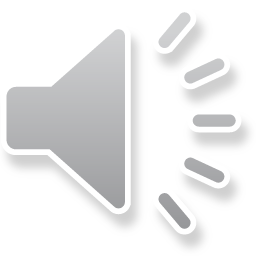 [Speaker Notes: An email seems like the first choice here, but Michael wants to communicate this message in a way that employees will take seriously. Emails can be easily overlooked, so a printed form of communication might be more effective. A letter is a little too formal for this context, and the message does not need to be relayed to people outside the company. In this situation, a memo is probably the best choice. The formality of a memo over an email will help communicate the significance of his message in a way that employees will remember.]
MEMO
To: All Employees
From: Michael Herringer, Director of IT
Date: August 6, 2018
Subject: Password Requirements
I am writing to inform you of our company’s new policy regarding password requirements. In an effort to keep up with the growing risk of cyberattacks, we have revised the criteria for creating a new password. You will be required to change your password within the next three days to meet the new guidelines.
A common way cyberattacks occur is through brute force password cracking. This occurs when an attacker tests common passwords against multiple user accounts. This method is simple and relatively easy, making it incredibly common. Every employee’s password is a potential weakness for a cyber-attack. To combat the risk, we must develop strong passwords that cannot be easily guessed.
When creating your new password, the system will guide you through the process. It will prevent you from including completely spelled out words, your name, or the name of the company, and it will also require that your password include:
At least 15 characters
One uppercase letter
One lowercase letter
One number
One special character
We cannot stress enough the threat that weak passwords pose to the entire business. Please remember to change your password within the next three days. If you have any questions or concerns, feel free to enter a help desk ticket or call the help desk (ext. 9102).
Thanks for your understanding and cooperation.
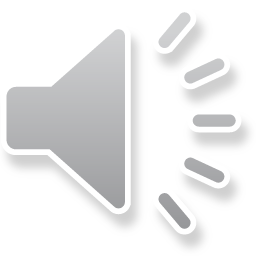 [Speaker Notes: **Read memo**]
MEMO
To: All Employees
From: Michael Herringer, Director of IT
Date: August 6, 2018
Subject: Password Requirements
I am writing to inform you of our company’s new policy regarding password requirements. In an effort to keep up with the growing risk of cyberattacks, we have revised the criteria for creating a new password. You will be required to change your password within the next three days to meet the new guidelines.
A common way cyberattacks occur is through brute force password cracking. This occurs when an attacker tests common passwords against multiple user accounts. This method is simple and relatively easy, making it incredibly common. Every employee’s password is a potential weakness for a cyber-attack. To combat the risk, we must develop strong passwords that cannot be easily guessed.
When creating your new password, the system will guide you through the process. It will prevent you from including completely spelled out words, your name, or the name of the company, and it will also require that your password include:
At least 15 characters
One uppercase letter
One lowercase letter
One number
One special character
We cannot stress enough the threat that weak passwords pose to the entire business. Please remember to change your password within the next three days. If you have any questions or concerns, feel free to enter a help desk ticket or call the help desk (ext. 9102).
Thanks for your understanding and cooperation.
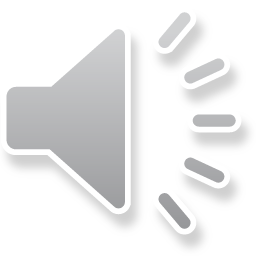 [Speaker Notes: This memo effectively communicates the message that Michael intended. The first paragraph gives a clear purpose statement, and lets the recipient know what action needs to be taken. The next two paragraphs provide more context and information. The use of a bulleted list is a good way to break up information. It also draws attention to some of the most important information included in the memo. The memo closes with a reminder of the action required, along with a polite closing.]
Things to keep in mind
Keep the tone positive
Proofread
Emails are important—but sometimes a memo is better
Be aware of your audience
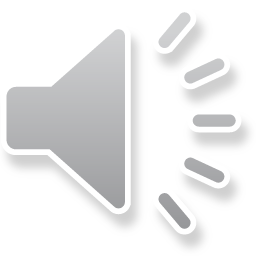 [Speaker Notes: You want to keep the tone of your memo positive. 
Be sure to proofread your memo1
Emails can be an important means of communication, but certain situations are better suited for a memo
Keep your audience in mind—remember to cater your message to the background and knowledge of your readers.]
Thanks for watching
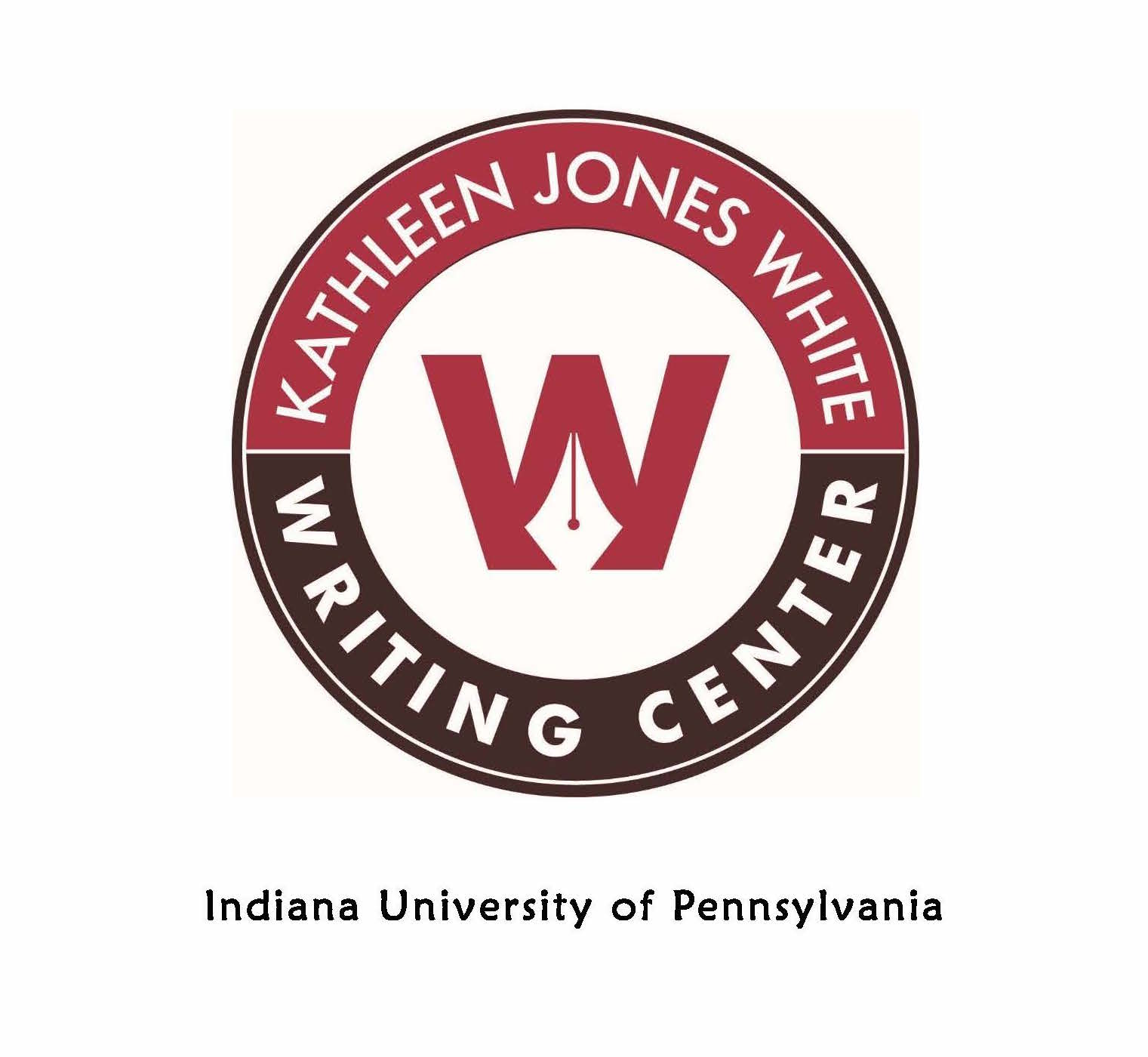 iup.edu/writingcenter
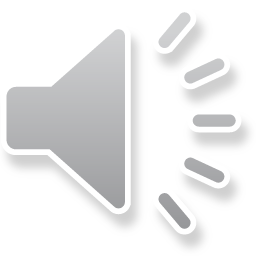 [Speaker Notes: Thanks for watching this video on memos in the workplace. For more information on this and other writing topics, go to iup dot edu slash writing center.]